Применение производных в математике и физике
Материалы подготовлены
учителем математики высшей категории Затиевой О.В.,
учителем физики высшей категории Бойковой В.С.
АНО "Павловская гимназия"
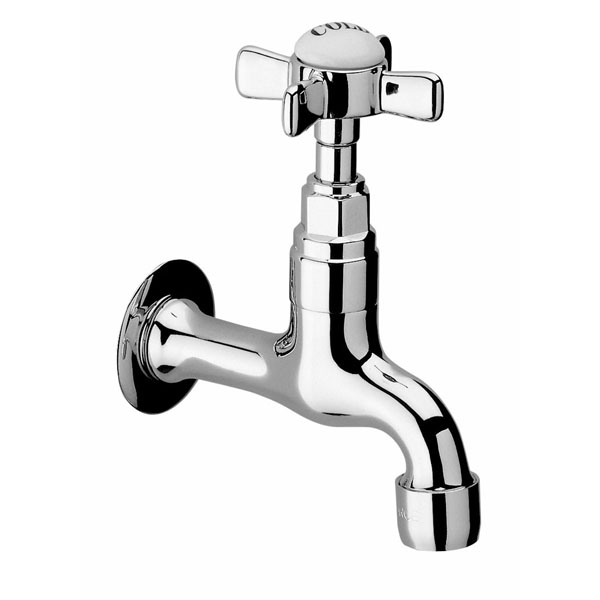 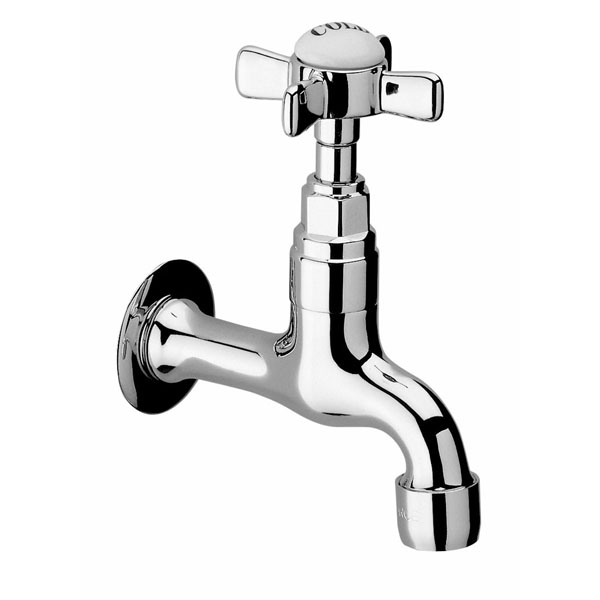 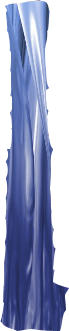 АНО "Павловская гимназия"
Основоположники дифференциального и интегрального исчисления
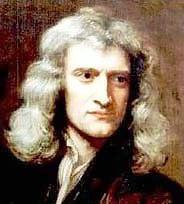 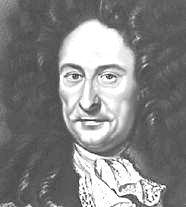 АНО "Павловская гимназия"
Механическое движение
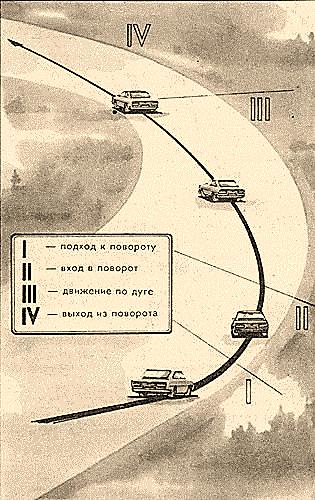 Это движение
равномерное?
Это движение
равноускоренное?
Х=Х0+V0t+at2/2+bt3/6
Х=2+5t-4t2+3t3
АНО "Павловская гимназия"
Колебания маятника
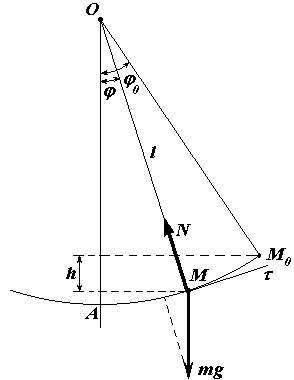 X =A cos ωt
X =5 cos 2πt
АНО "Павловская гимназия"
Электрический ток
Постоянный
Переменный
q=Q sin ωt
q=2 sin πt
I=q/t
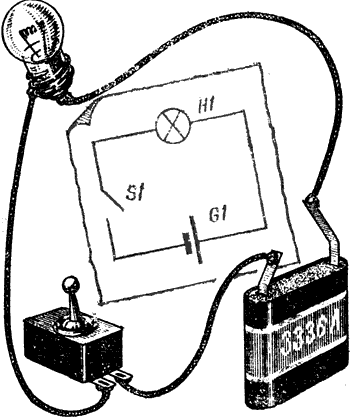 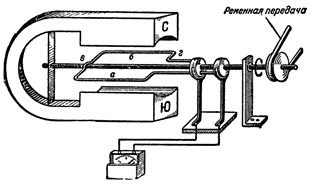 АНО "Павловская гимназия"
Графики процессов
i,A
i=2sin50t
t,c
x,м
t,c
АНО "Павловская гимназия"
Найдите мгновенную скорость тела в точке С
Х, м
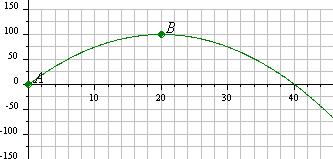 С
t, с
АНО "Павловская гимназия"
3
12
a
Задание  (ЕГЭ, В8).
На рисунке изображены график функции у=f(x) и касательная к этому графику, проведенная в точке с абсциссой х0. Найдите значение производной функции у =f(x) в точке х0.
Решение.
1). Угол, который составляет касательная с положительным направлением оси Ох, острый (хотя он и не помещается в пределах чертежа). Значит, значение производной в точке х0 положительно.
у
2). Найдем тангенс этого угла. Для этого подберем треугольник с катетами-целыми числами.
Можно найти несколько удобных треугольников, например,….
a
х
1
O
х0
3). Найдем тангенс угла – это отношение 3:12.
у =f(x)
АНО "Павловская гимназия"
Определите скорость тела в точках А и В
x,м
В
А
5
0
5
t,c
АНО "Павловская гимназия"
Источники информации
http://www.pandia.ru/wp-content/uploads/2010/10/wpid-image001_282.gif
http://www.physics.ru/models/physics/screensh/acInstVel.jpg
http://www.le-savchen.ucoz-ru
АНО "Павловская гимназия"